Sae – aero micro capstone
Yaqoub Almounes – Budget Liason
John Cowan – Website Developer
Josh Gomez – Project Manager
Mohammad Qasem – Document Manager
Michael Medulla – Client Contact
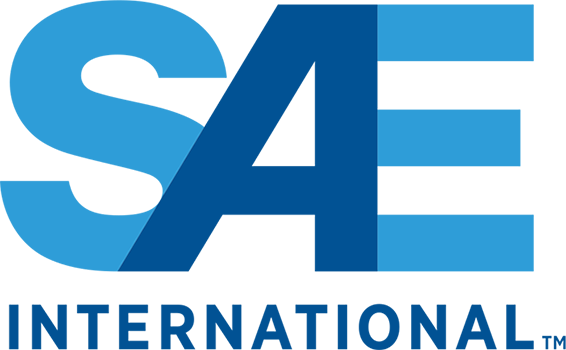 Project Description
SAE International holds annual Collegiate Aero Design competition 

Universities from around the world showcase aircraft designs of various sizes to convey use of resources and efficient design

Micro class required to design a radio controlled aircraft  which carries the highest payload fraction possible, while maintaining lowest empty weight possible. 

Judges score each design based on written report, oral presentation, flight results.
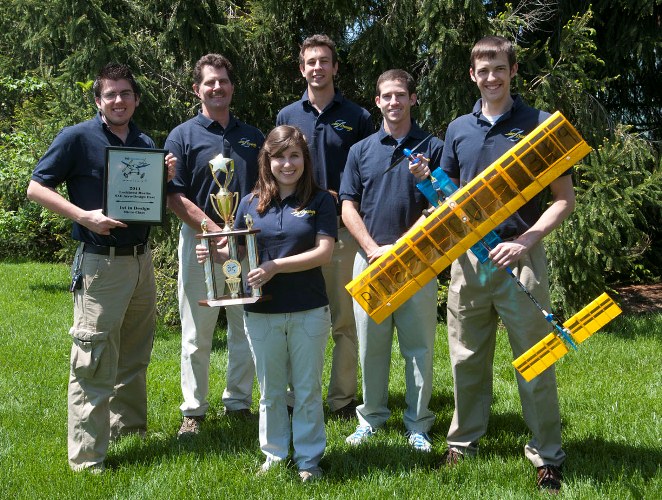 Figure 1:  Cedarville SAE Aero Design Team[1]
September 27, 2016  |  SAE Aero Micro Class  |  Team 18 | Mohammad
2
Designs Considered
September 27, 2016  |  SAE Aero Micro Class  |  Team 18 | Michael
3
Designs Considered
September 27, 2016  |  SAE Aero Micro Class  |  Team 18 | Yaqoub
4
Design Selection
Delta Wing and Biplane eliminated based on disadvantages

Twin Brushless Motor and square body are too heavy and create more drag

Monokote viable, but creates more weight

Flaps control angle of attack. Allows for optimal lift.

High wing creates more lift due to placement and glides well if motor fails

Carbon fiber body is lighter than the square body

Foam is light and durable

Final Selection:  Concept 1
September 27, 2016  |  SAE Aero Micro Class  |  Team 18 | John
5
Designs Selection
September 27, 2016  |  SAE Aero Micro Class  |  Team 18 | Michael
6
Schedule
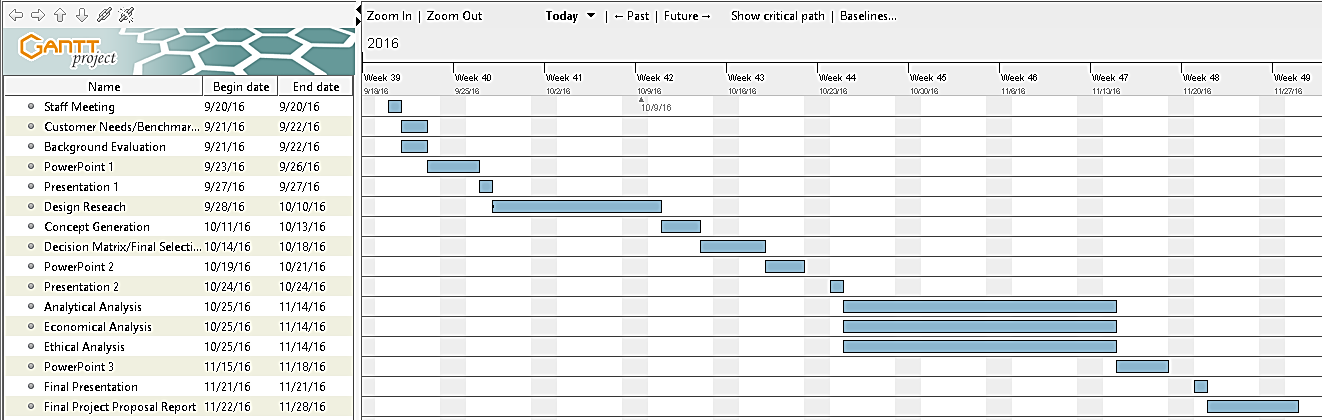 September 27, 2016  |  SAE Aero Micro Class  |  Team 18 | Josh
7
budget
September 27, 2016  |  SAE Aero Micro Class  |  Team 18 | Josh
8
References
[1] “Aero Design Team Soars to Success at Competition” Cedarville University,c  2011 [Online] Available: http://www.cedarville.edu/Offices/Public-Relations/CampusNews/2011/Aero-Design-Competition.aspx
September 27, 2016  |  SAE Aero Micro Class  |  Team 18
9
Thank you
September 27, 2016  |  SAE Aero Micro Class  |  Team 18
10